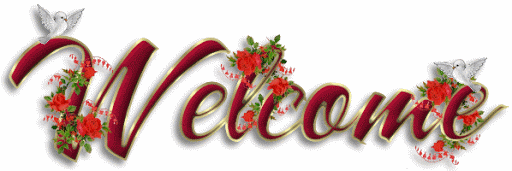 To
	Multimedia Class
Identity
Mosammat  Nelufa Afrose  Bithi
Lecturer in English 
Khilbaisa Rahmania Fazil Madrasah
Khailbaisa, Sadar , Lakshmipur
E-mail: nelufa.afrose@gmail.com
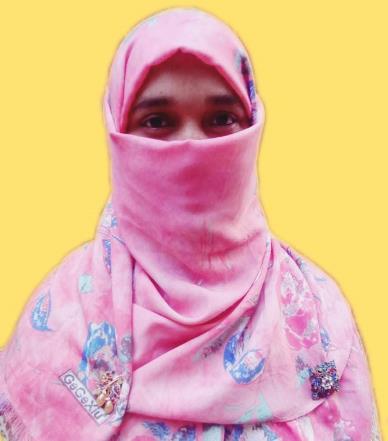 Class : Nine / Ten
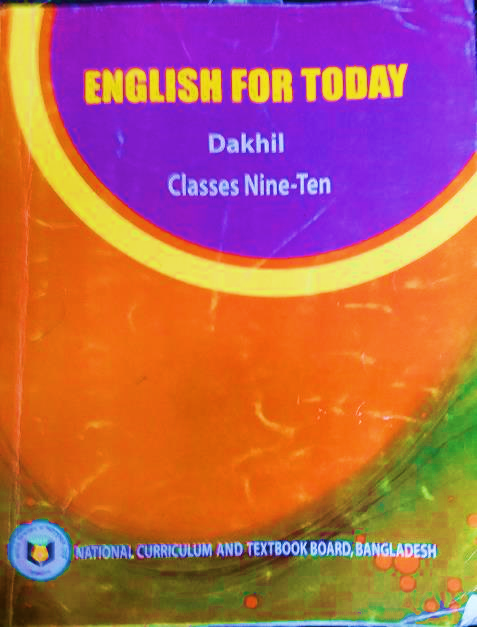 Subject English 1st Paper
Unit : Three (Events and festivals)
Lesson : Five 
Title :Independence Day
Look at the picture and say-
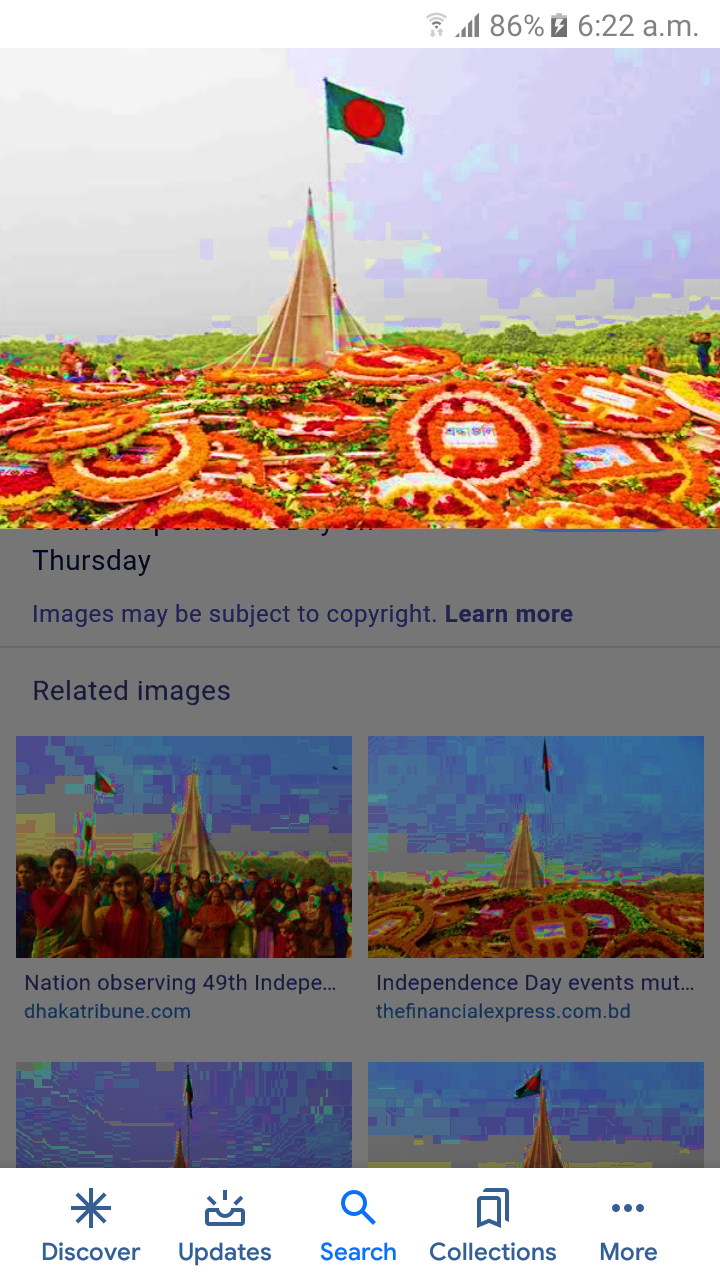 Q. What can you see in the picture?
Q. Where is it?
Q. Why was it built?
Our Today’s Lesson is
Independence Day
By the end of the lesson students will be able to-
talk about events and festivals 
know new words in the sentences.
Ask and answer questions.
 Write about personal experience  what Independence Day is.
Read with the Teacher.
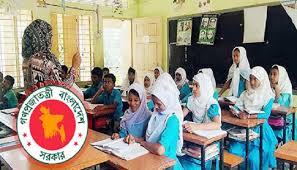 26 March, our Independence Day, is the biggest state Festival. The day is celebrate every year in the country with great enthusiasm and fervour. It is national……….
How to celebrate our Independence Day
1. The day begins with a 31 gun salute.
2. Early in the morning the president and  the Prime Minister on behalf of the national place wreaths at the national Mausoleum at Savar.
3. The leaders, political parties, diplomats, social and cultural organisations, educational institutions and freedom fighters pay homage to the martyrs.
4. People from all walks of life also go there in rallies and processions.
5. In Bangabandhu National Stadium, school children, scouts and girl guides take part in various display.
6. Educational institution , Sport clubs , Bangla Academy, Shilpakala academy etc. holds cultural and sports functions.
Let’s learn some Vocabulary from the text
a) Independence (Noun)
Meaning - freedom from political control by other countries.
b) State (Noun)
Meaning - a politically organized body of people under a single government.
c) Diplomat (Noun): 
Meaning -   a person whose job is to represent his or her country in a foreign country.
d) Festival (Noun)
Meaning -    Joyful celebration.
E) Celebrate (V) 
Meaning- to show that a day or an event is important by doing something on it.
Silent reading
Individual Work
Match the words with their meanings.
Let’s We see some pictures.
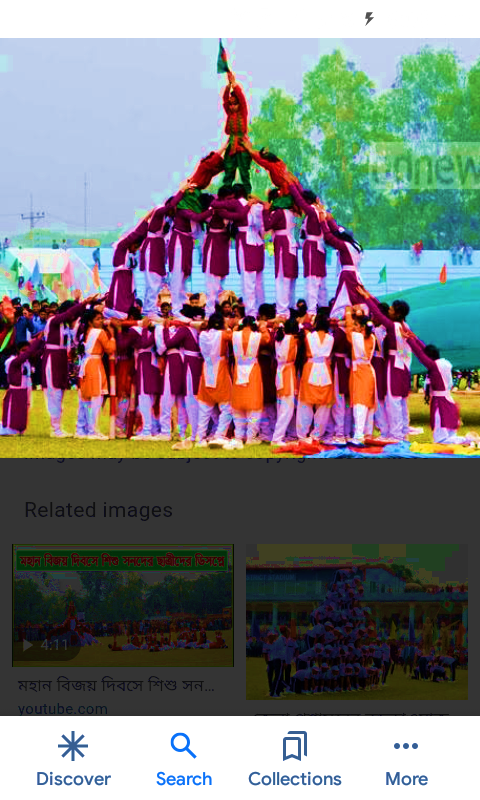 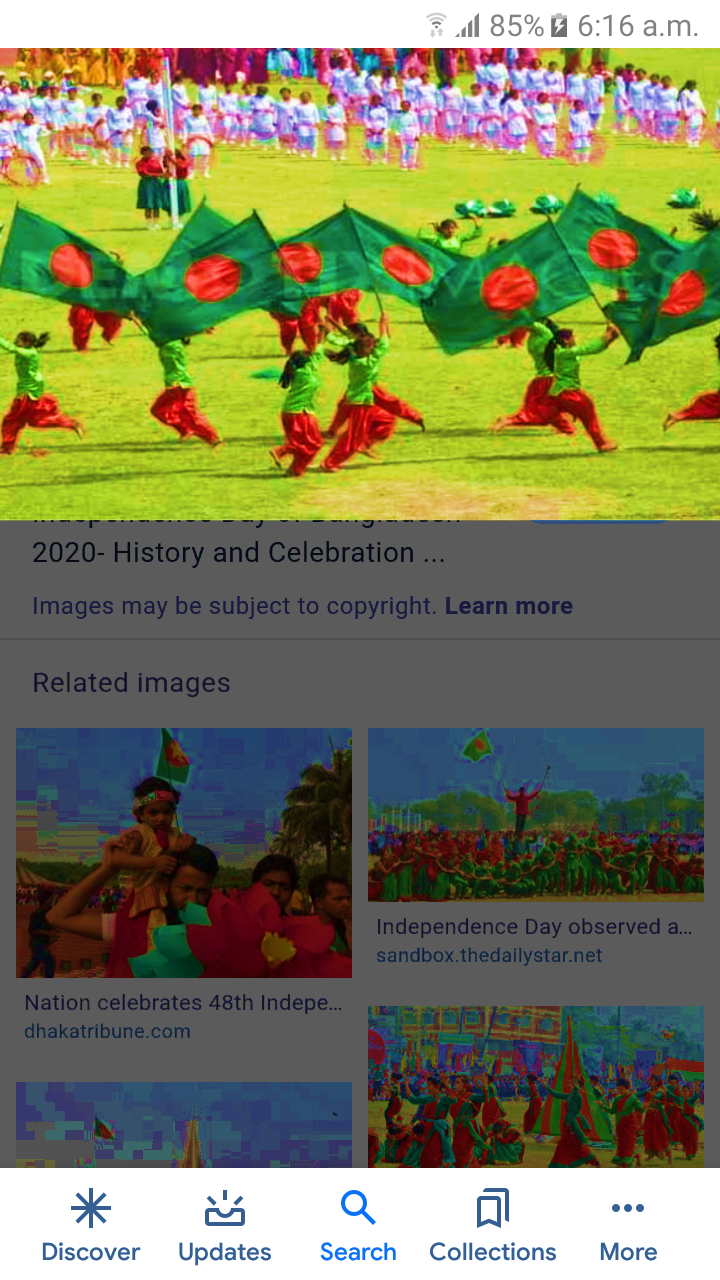 Pictures of Display
Our Freedomfighter
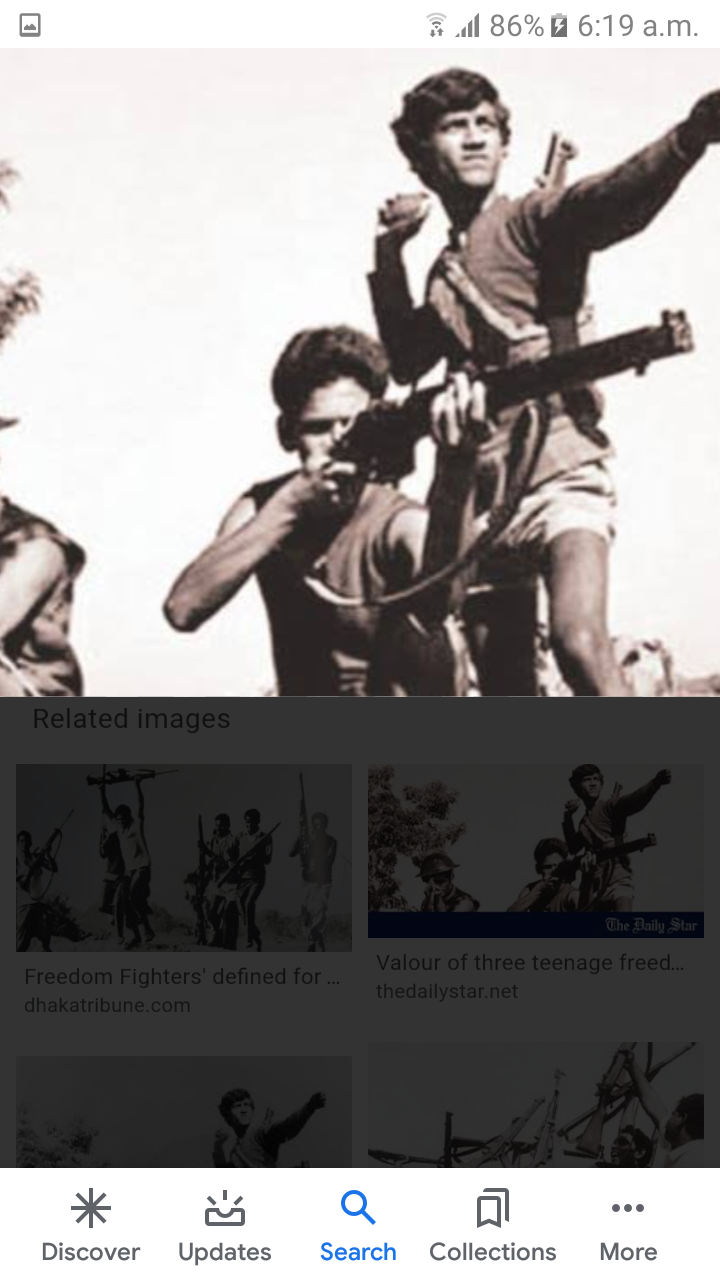 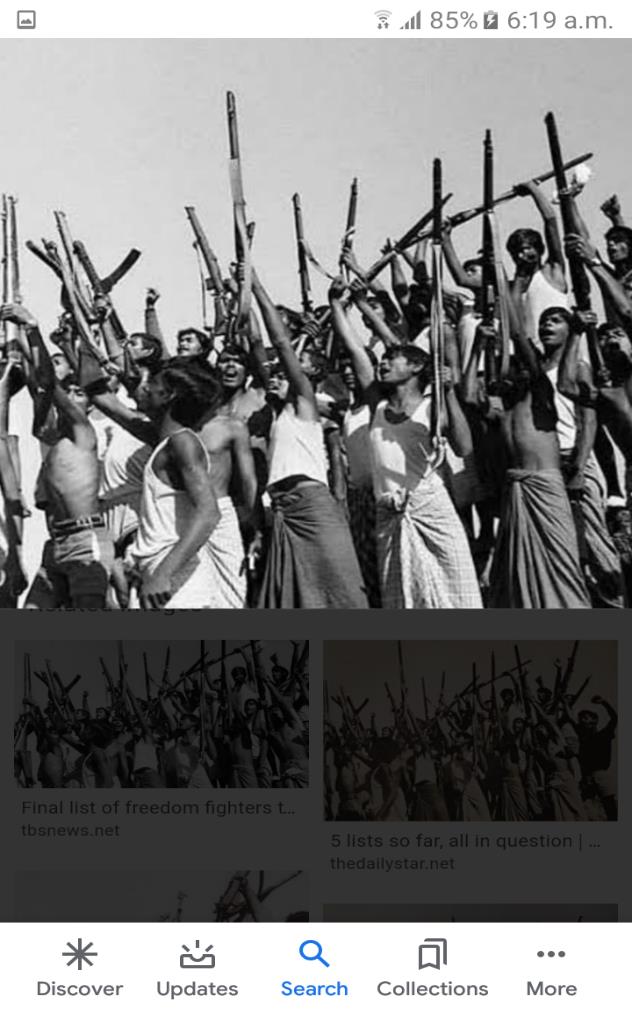 Evaluation
Choose the best answer.
1
Our state festival is--------------
a) Victory Day			b) Shaheed Day
c)   Pahela Baishakh.		d ) Independence Day
Ans: d ) Independence Day
2
The National Memorial  is  ----------
a) In  Naril                 b)At Ramana Park.
c) At Savar.	              d) Near Dhaka Medical  College
Ans: c)At Savar.
3
On Independence Day the  National Parade is held------
a) at the National Parade ground.       b) In the streets
c) In the decorated  vehicles.                   d) In Dhaka
Ans: a) At the National Parade ground..
4
The celebration of Independence Day begins with-----------
Procession           b) Placing wreaths at the National Memorial.
 c) gunshot                 d ) the display of  parades by defense forces.
b) gunshots.
Pair Work
Q. Why  do we observe 26 March ?
Ans: We observe 26 March to commemorate our country’s  declaration of Independence from Pakistan in 1971.
Q. Where is National Parade Ground?
Ans: The National Parade Ground is near the National Parliament
Home Work
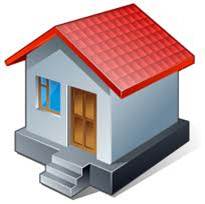 Suppose, you have recently joined a rally of Independence Day in your madrasah. 
Now write about your experience in your own words about the Day.
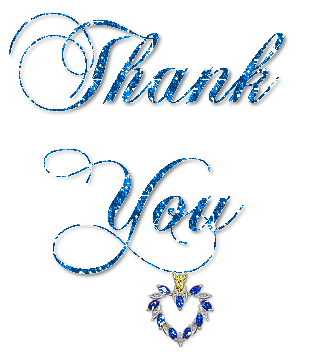 Allah Hafez